Федеральная служба по экологическому, 
технологическому и атомному надзору. Забайкальское управление Ростехнадзора
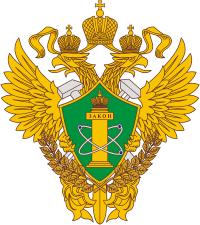 ИНДИКАТОРЫ РИСКА НАРУШЕНИЯ  ОБЯЗАТЕЛЬНЫХ ТРЕБОВАНИЙ
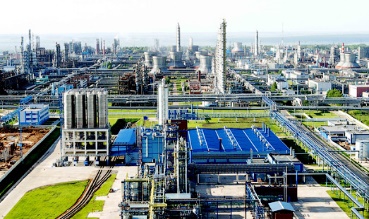 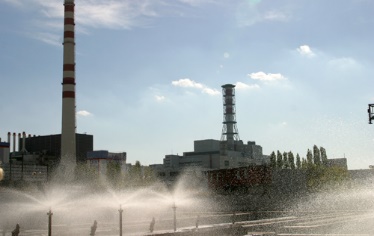 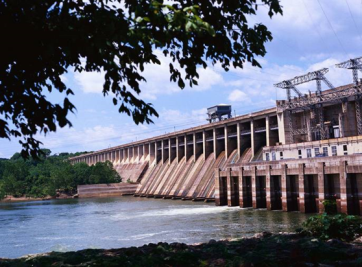 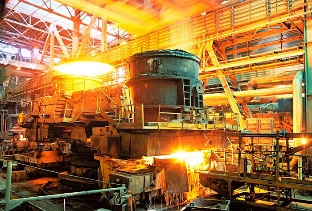 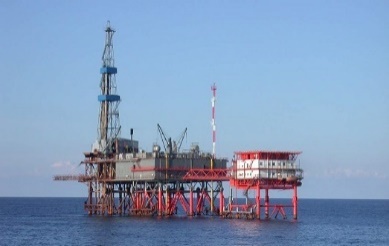 20 февраля 2025 года
РОСТЕХНАДЗОР
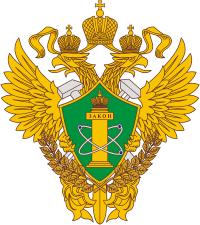 Об организации работы по выявлению индикаторов риска нарушения обязательных требований
В 2024 году проведение внеплановых контрольных (надзорных) мероприятий при выявлении индикаторов риска нарушения обязательных требований допускалось в отношении объектов:
чрезвычайно высокого и высокого рисков, опасных производственных объектов I и II классов опасности, гидротехнических сооружений I и II классов, или индикаторов риска, влекущих непосредственную угрозу причинения вреда жизни и тяжкого вреда здоровью граждан.
Федеральный государственный энергетический надзор
3 индикатора риска нарушений обязательных требований
МИНИСТЕРСТВО ЭНЕРГЕТИКИ РОССИЙСКОЙ ФЕДЕРАЦИИ
ПРИКАЗ от 30 декабря 2021 года N 1540
«Об утверждении перечня индикаторов риска  нарушения обязательных требований по
 федеральному государственному энергетическому надзору»
Федеральный государственный надзор  в области промышленной безопасности 
9 индикаторов  риска нарушений обязательных требований
Приказ Ростехнадзора  от 23 ноября 2021 года N 397
«Об утверждении перечня индикаторов риска нарушения обязательных требований, используемых при осуществлении Федеральной службой по экологическому, технологическому и атомному надзору и её территориальными органами федерального государственного надзора в области промышленной безопасности»
2
РОСТЕХНАДЗОР
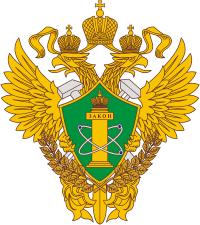 Об организации работы по выявлению индикаторов риска нарушения обязательных требований
Федеральный государственный  надзор в области безопасности гидротехнических сооружений (за исключением портовых и судоходных гидротехнических сооружений)
4 индикатора риска нарушений обязательных требований
Приказ Ростехнадзора от 20.07.2023 N 268
 "Об утверждении перечня индикаторов риска нарушения обязательных требований, используемых при осуществлении федерального государственного надзора в области безопасности гидротехнических сооружений (за исключением портовых и судоходных гидротехнических сооружений)"
Федеральный государственный контроль( надзор)  в области безопасного использования и содержания лифтов, подъемных платформ для инвалидов, пассажирских конвейеров (движущихся пешеходных дорожек) и эскалаторов, за исключением эскалаторов в метрополитенах
5 индикаторов риска нарушений обязательных требований
Приказ Ростехнадзора от 17.02.2023 N 72
 "Об утверждении перечня индикаторов риска нарушения обязательных требований, используемых при осуществлении Федеральной службой по экологическому, технологическому и атомному надзору и ее территориальными органами федерального государственного контроля (надзора) в области безопасного использования и содержания лифтов, подъемных платформ для инвалидов, пассажирских конвейеров (движущихся пешеходных дорожек) и эскалаторов, за исключением эскалаторов в метрополитенах"
Федеральный государственный лицензионный контроля (надзора) за деятельностью, связанной с обращением взрывчатых материалов промышленного назначения
4 индикатора  риска нарушений обязательных требований
Приказ Ростехнадзора от 20.06.2023 N 227
 "Об утверждении перечня индикаторов риска нарушения обязательных требований, используемых для осуществления федерального государственного лицензионного контроля (надзора) за деятельностью, связанной с обращением взрывчатых материалов промышленного назначения"
3
РОСТЕХНАДЗОР
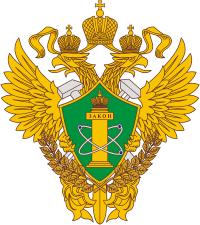 Об организации работы по выявлению индикаторов риска нарушения обязательных требований
Федеральный государственный лицензионный контроль (надзор) за производством маркшейдерских работ
4 индикатора риска нарушений обязательных требований
Приказ Ростехнадзора от 13.07.2023 N 252 
"Об утверждении перечня индикаторов риска нарушения обязательных требований, используемых для осуществления федерального государственного лицензионного контроля (надзора) за производством маркшейдерских работ"
Федеральный государственный горный надзор 
4 индикатора риска нарушений обязательных требований
Приказ Ростехнадзора от 22.06.2023 N 231 
"Об утверждении перечня индикаторов риска нарушения обязательных требований, используемых при осуществлении федерального государственного горного надзора"
Федеральный государственный лицензионный контроля за деятельностью по проведению экспертизы промышленной безопасности
6 индикаторов  риска нарушений обязательных требований
Приказ Ростехнадзора от 17.05.2023 N 185 
"Об утверждении перечня индикаторов риска нарушения обязательных требований, используемых для осуществления федерального государственного лицензионного контроля за деятельностью по проведению экспертизы промышленной безопасности"
4
Спасибо за внимание!
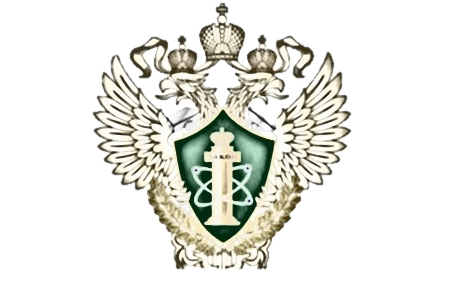 5